Bicton Leavers 2023
Baby Collage
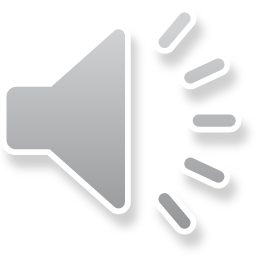 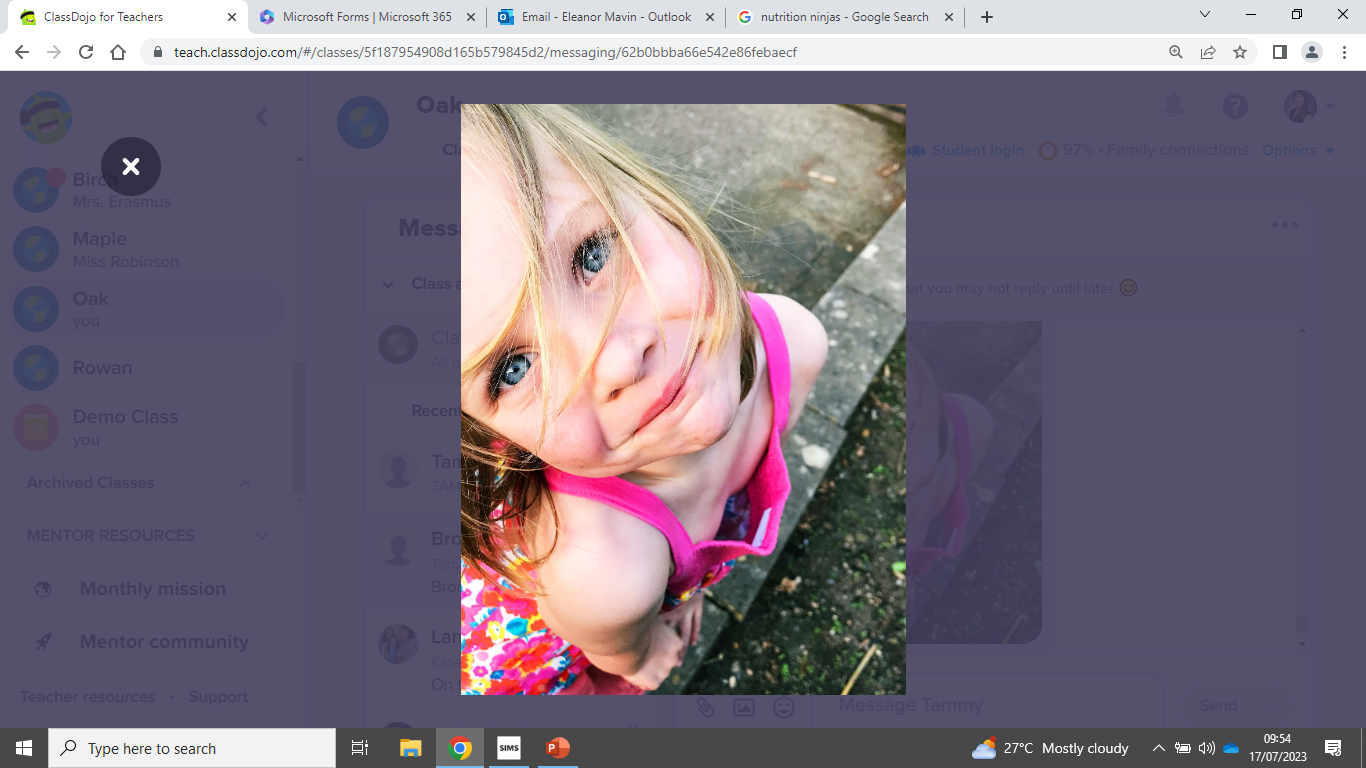 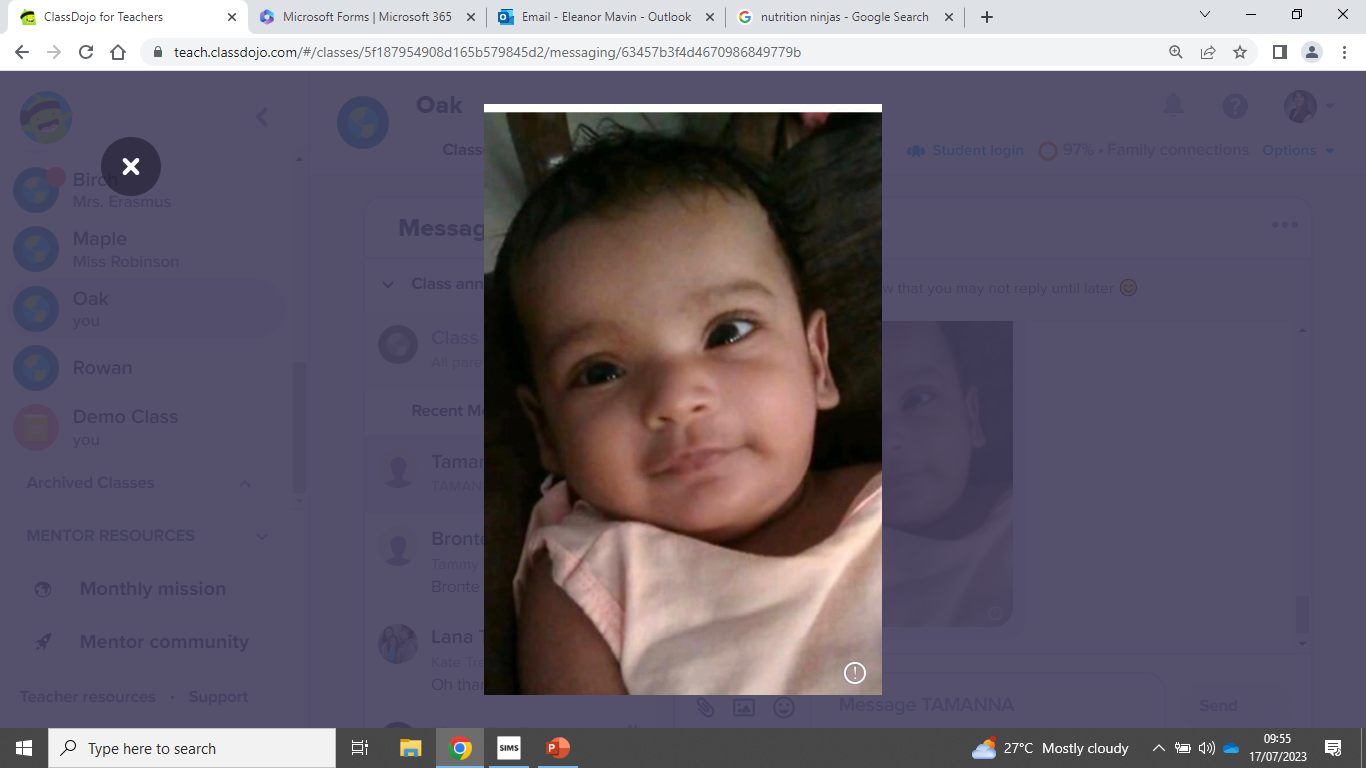 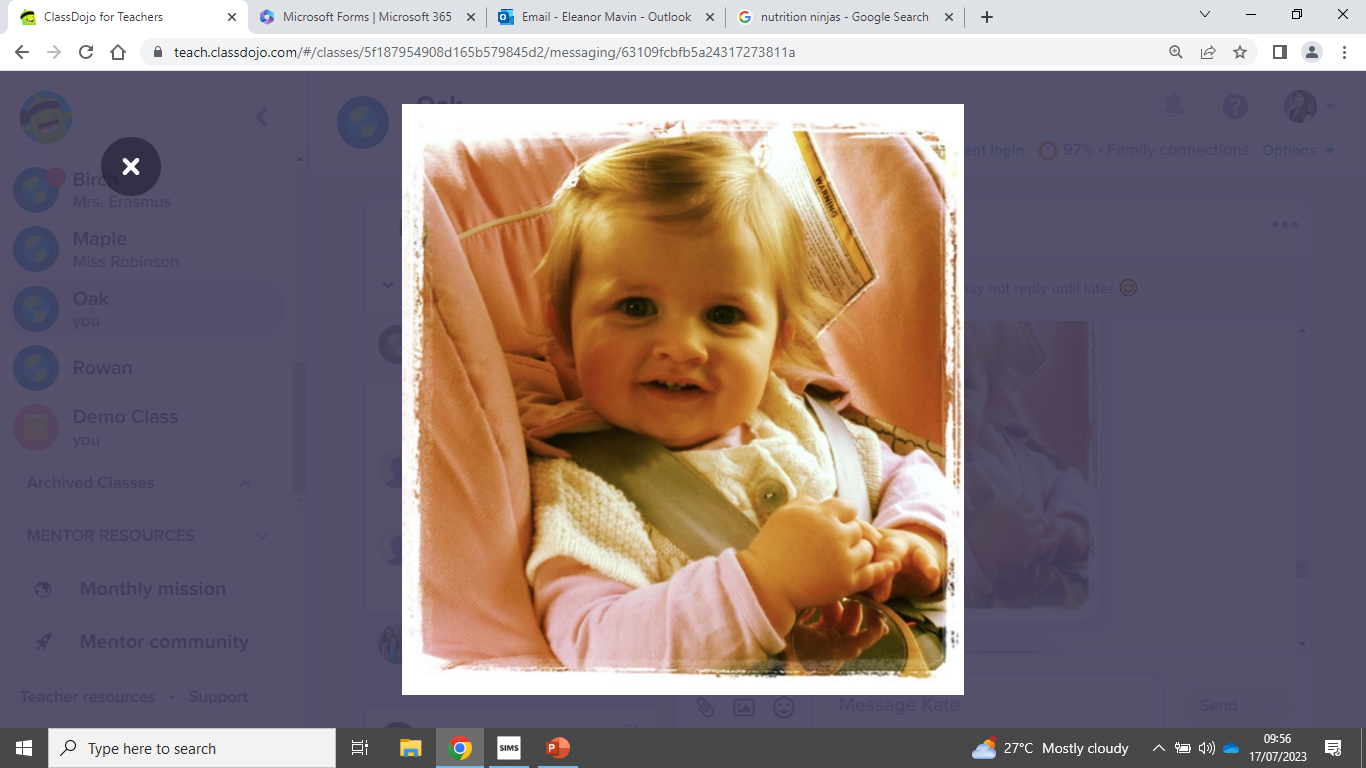 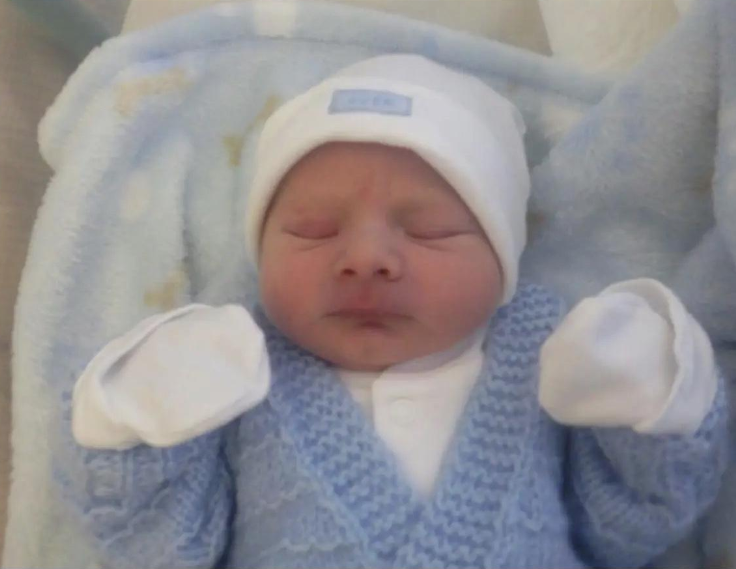 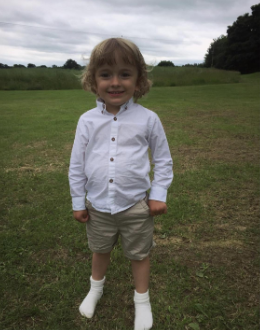 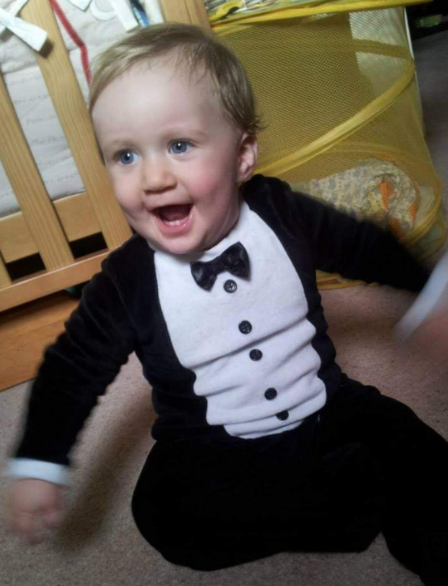 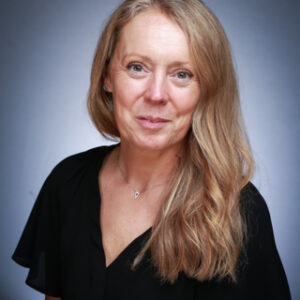 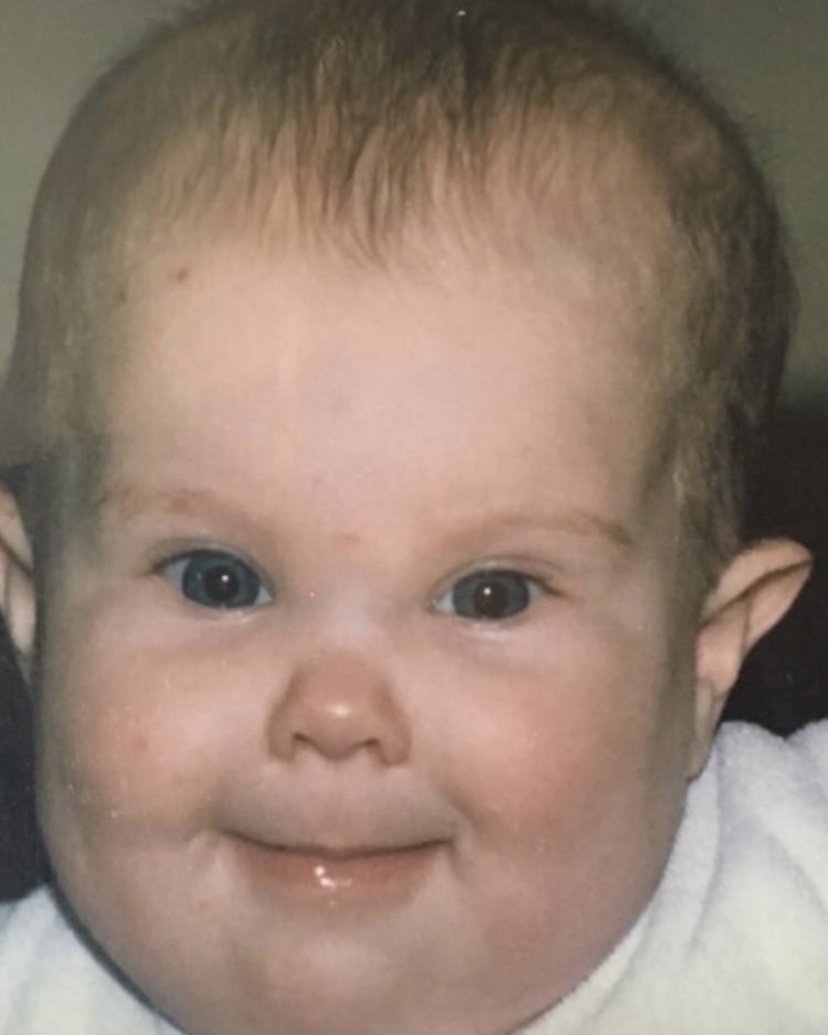 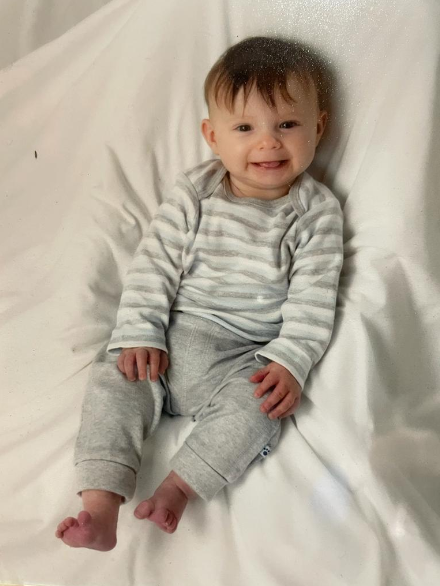 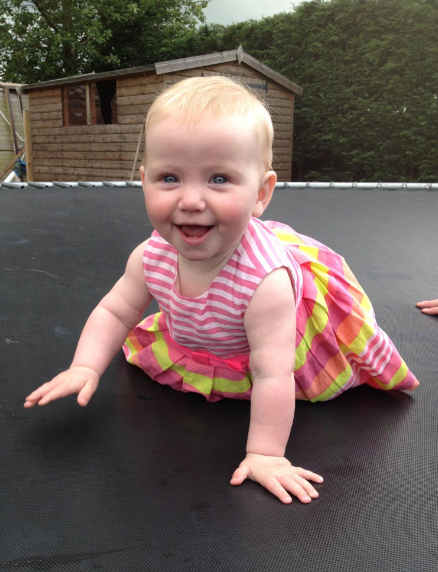 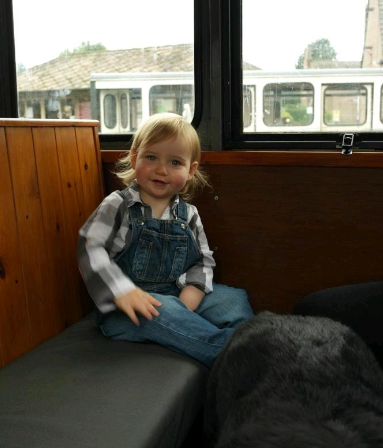 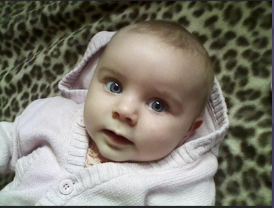 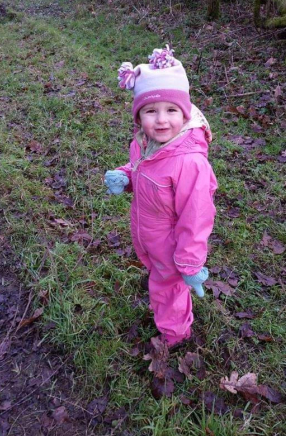 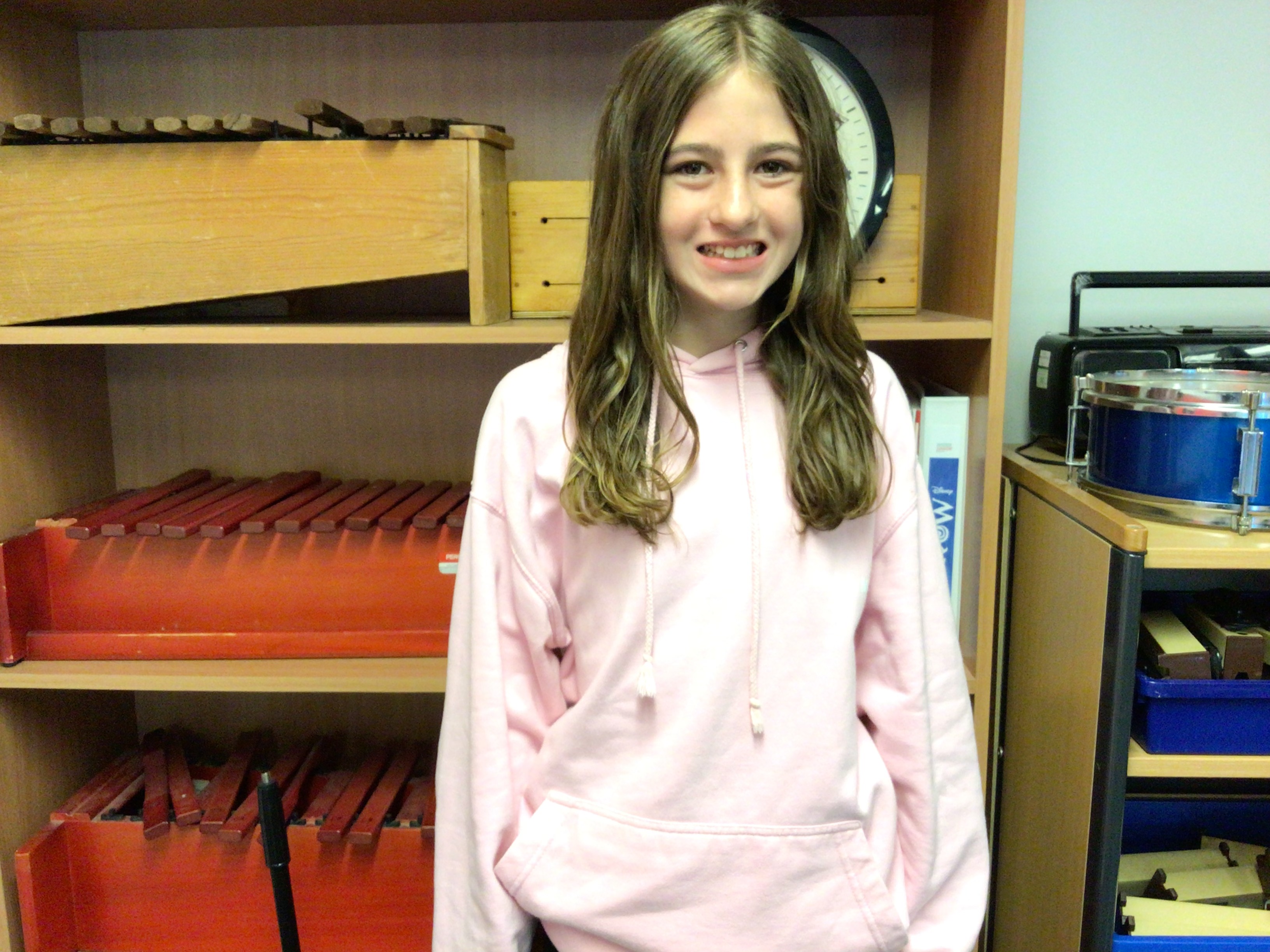 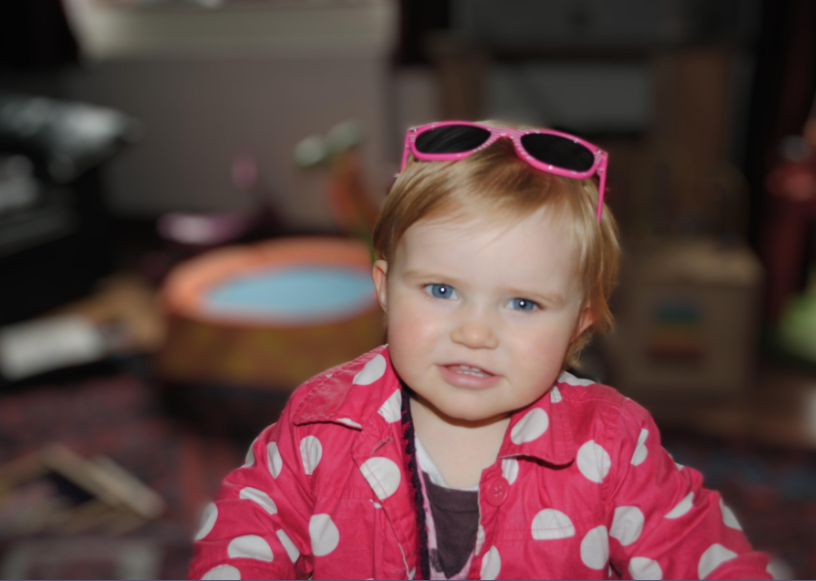 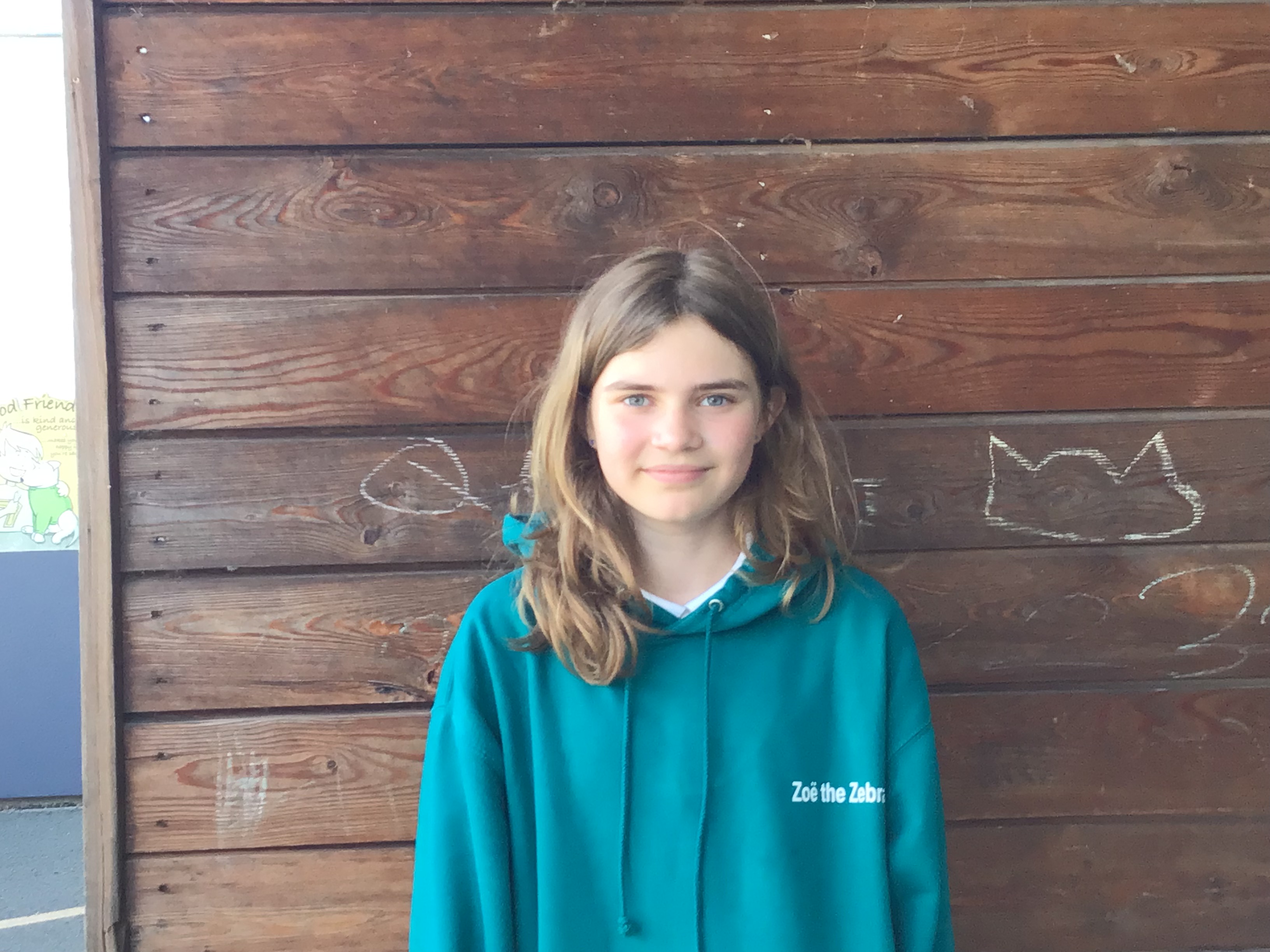 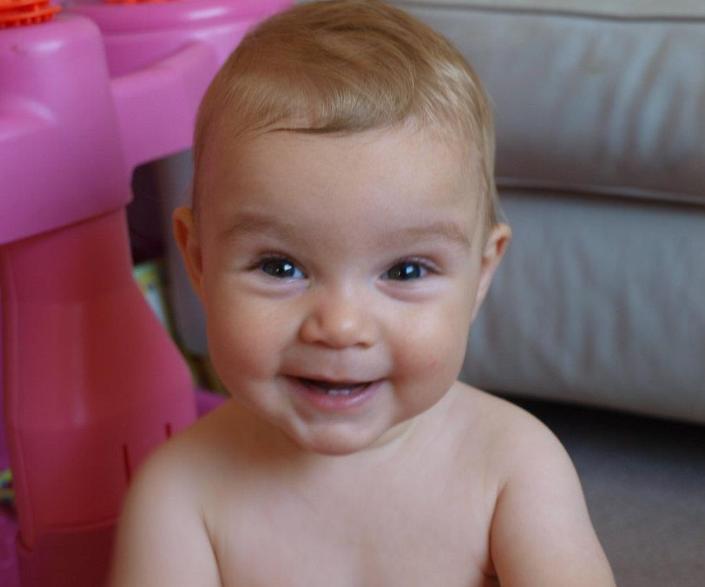 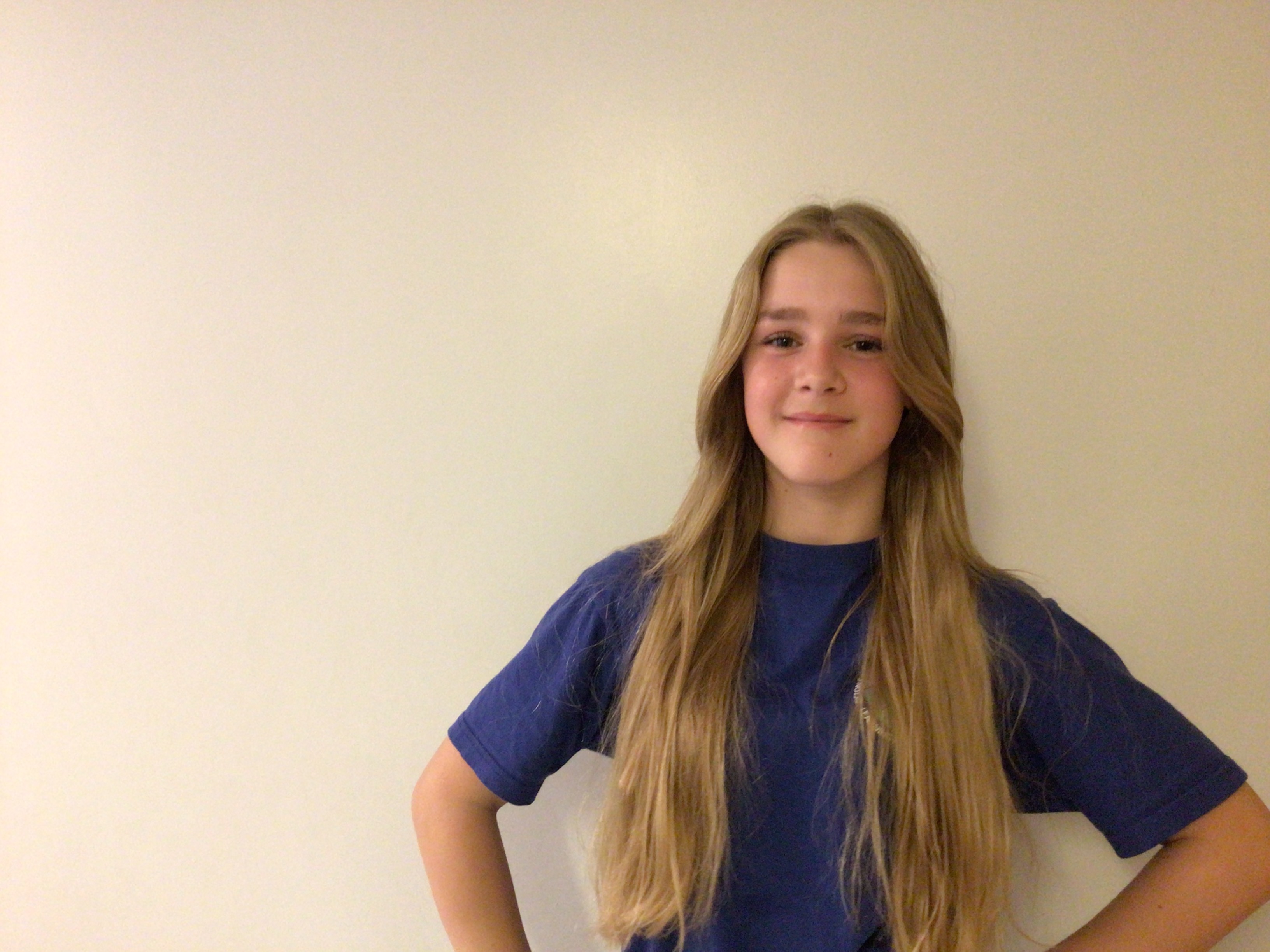 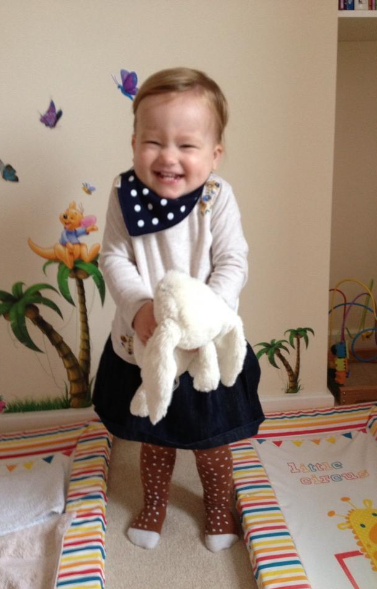 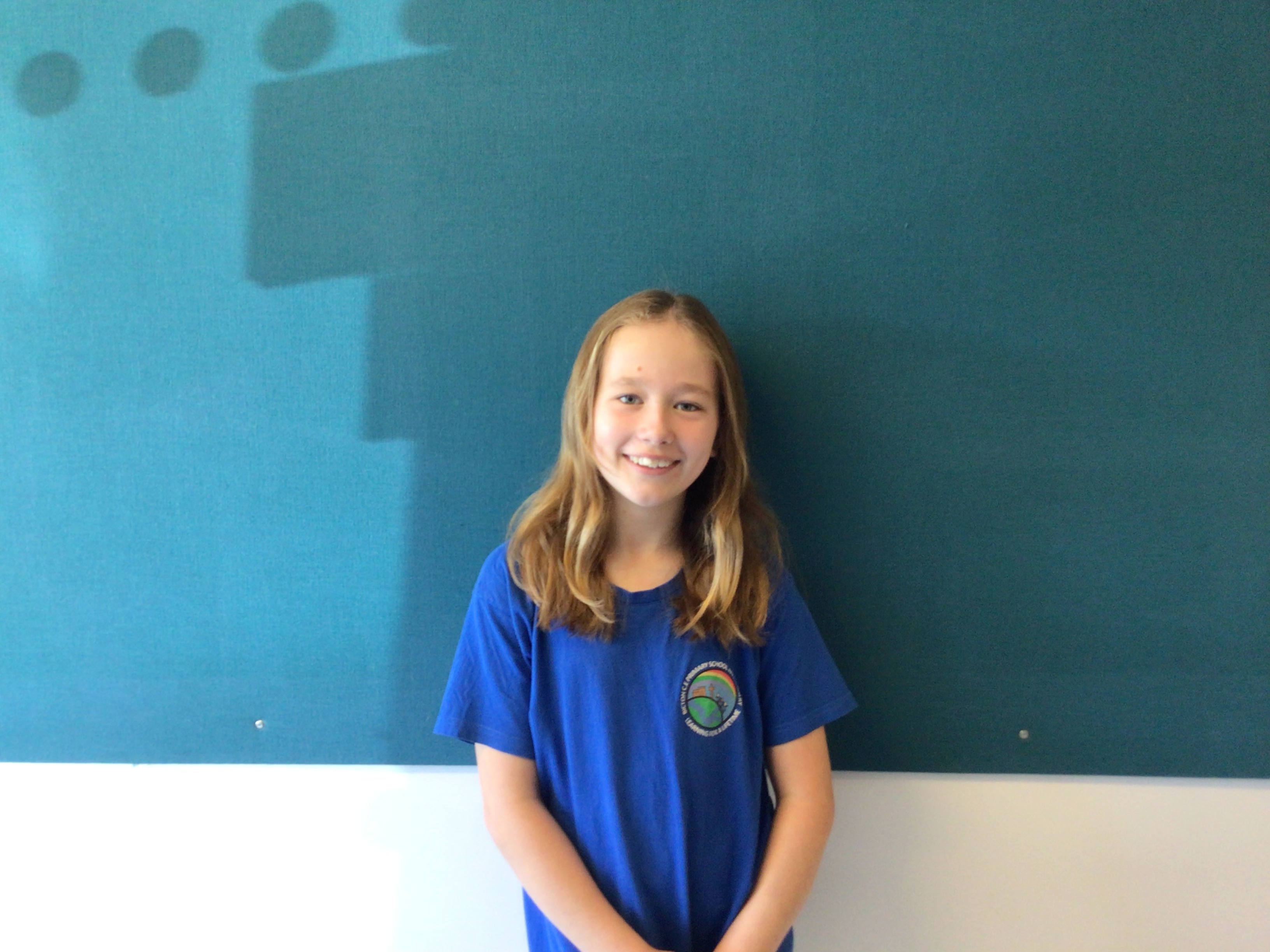 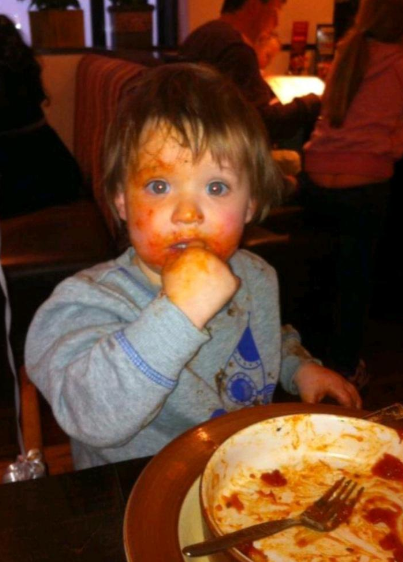 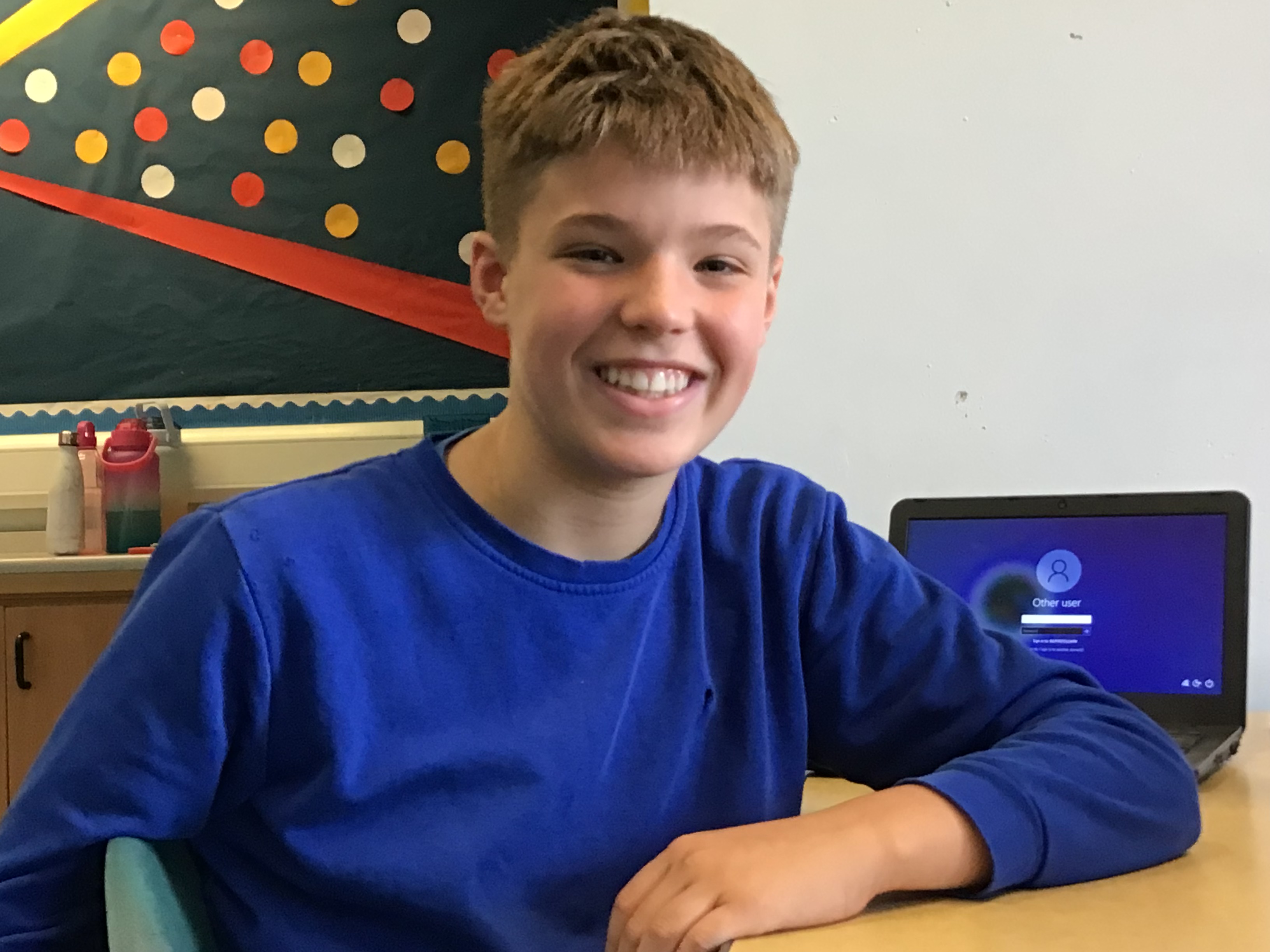 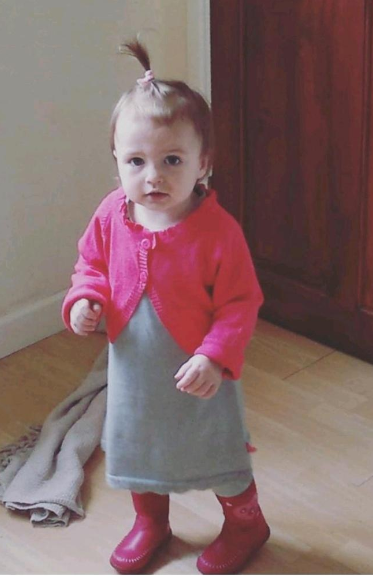 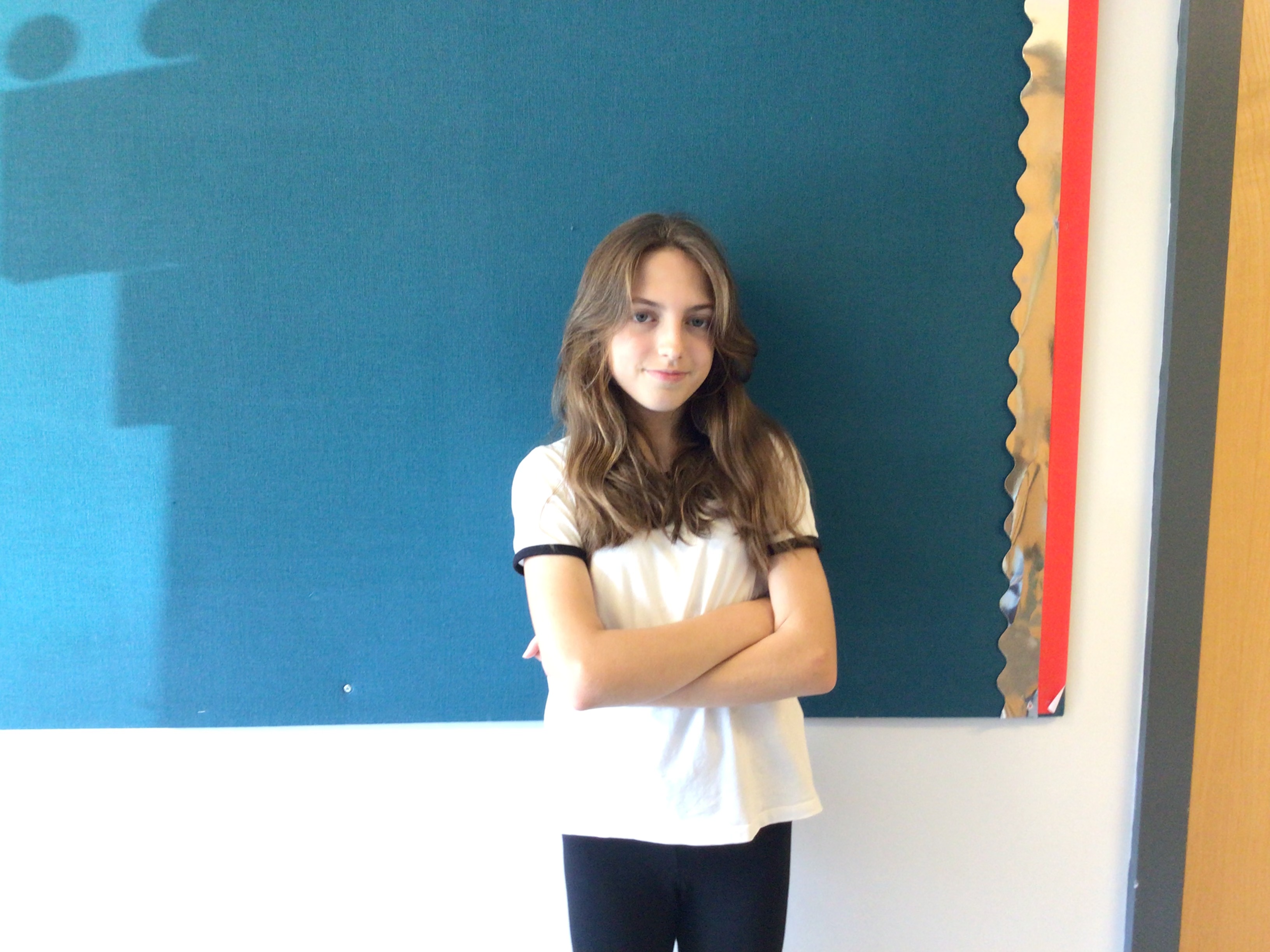 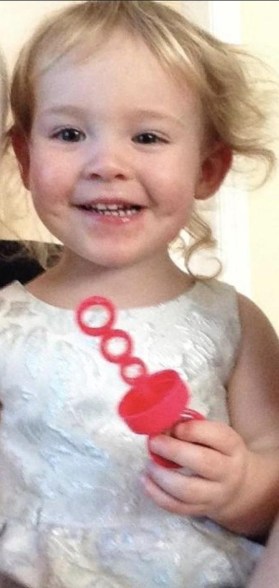 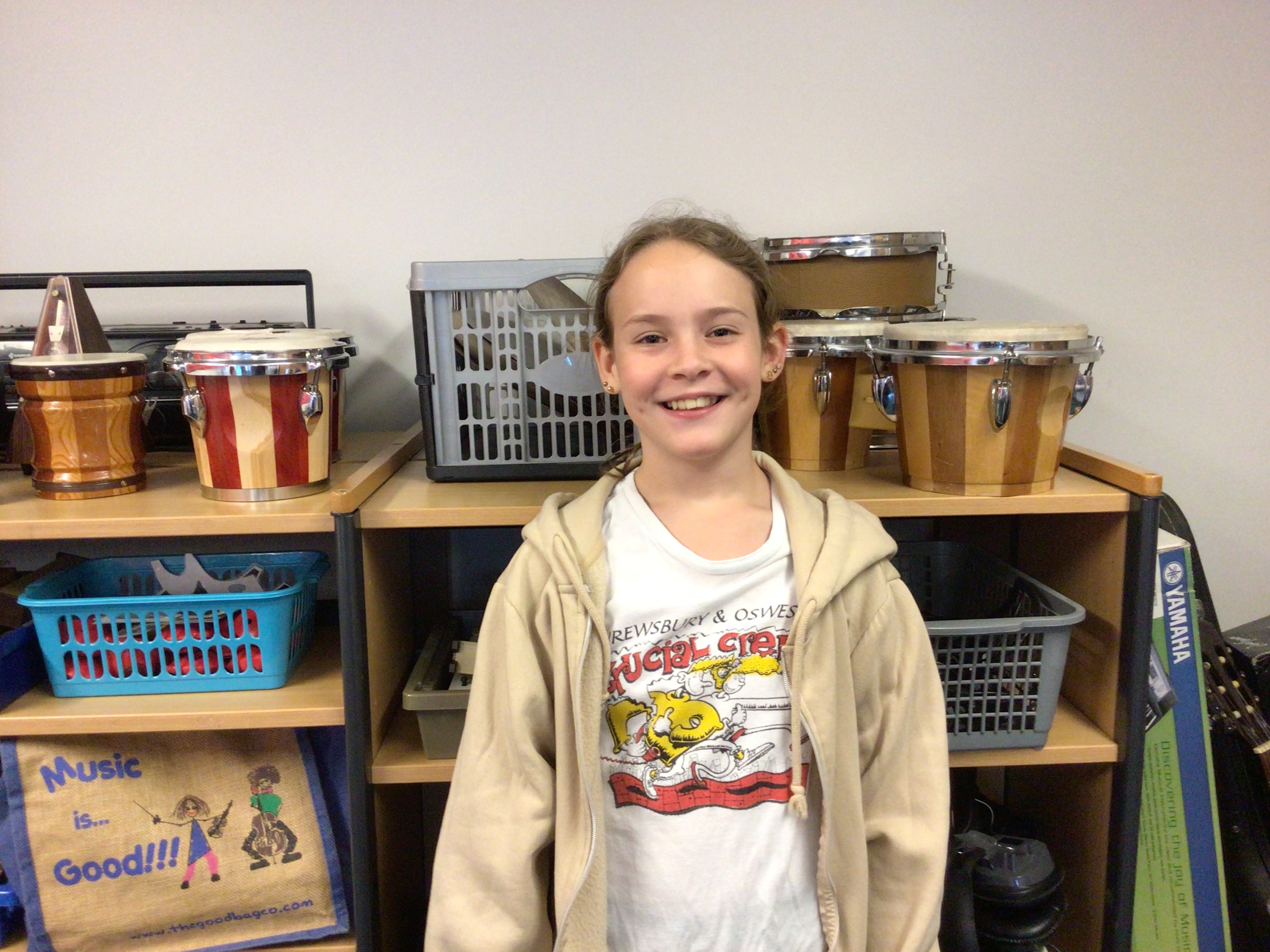 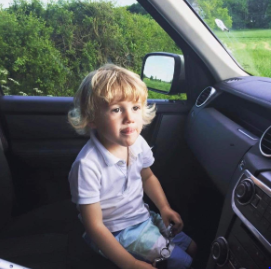 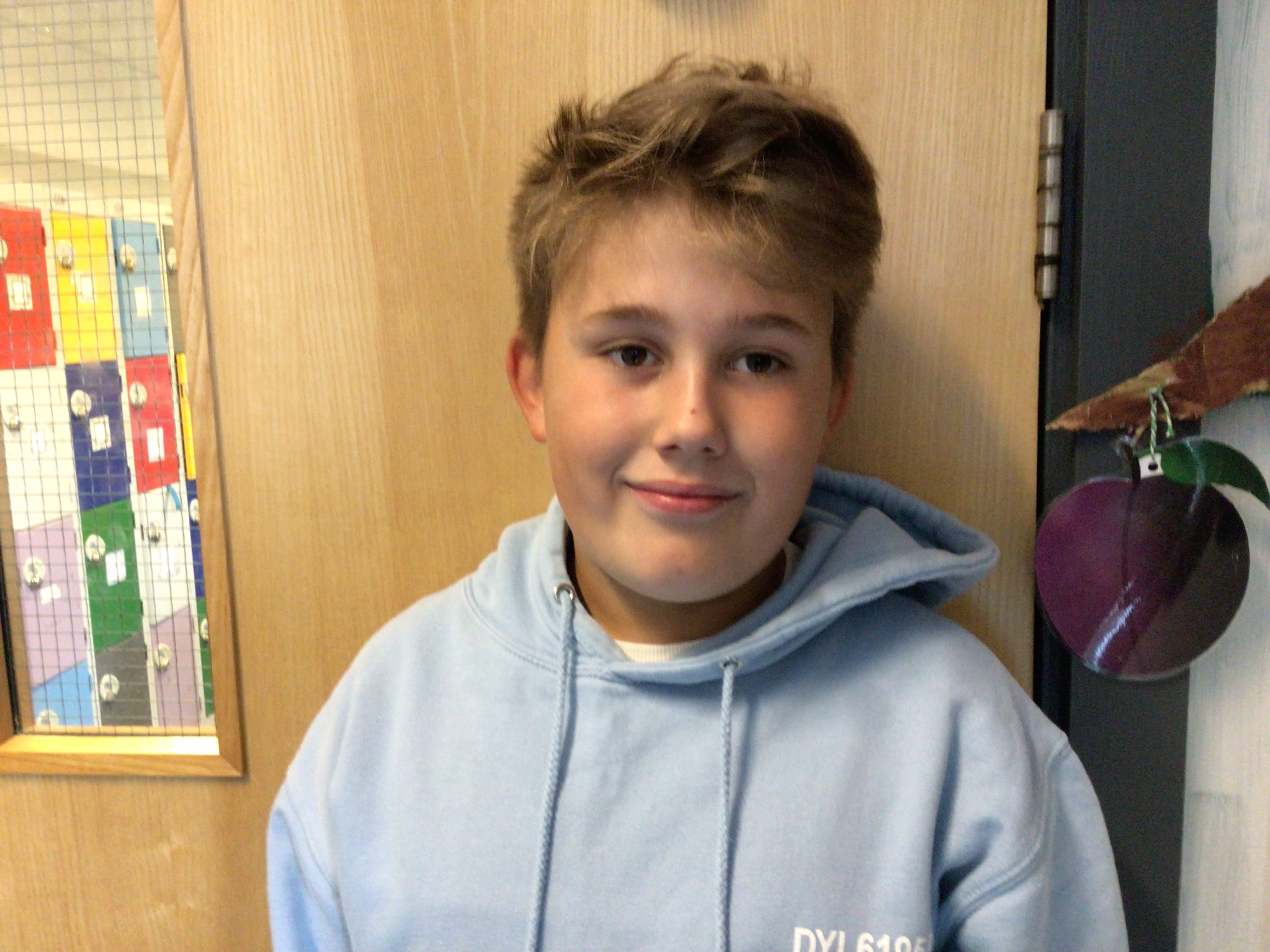 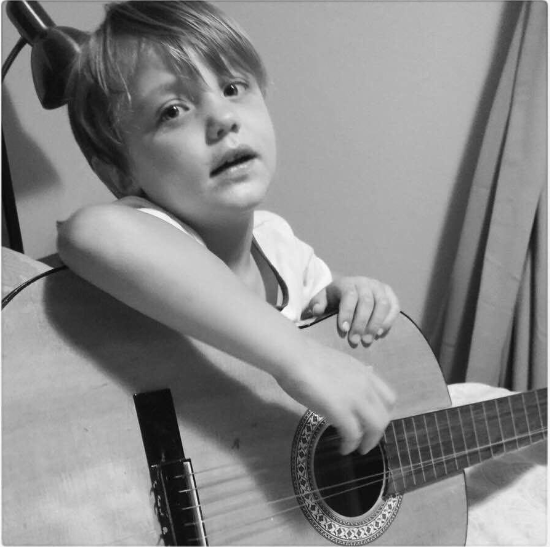 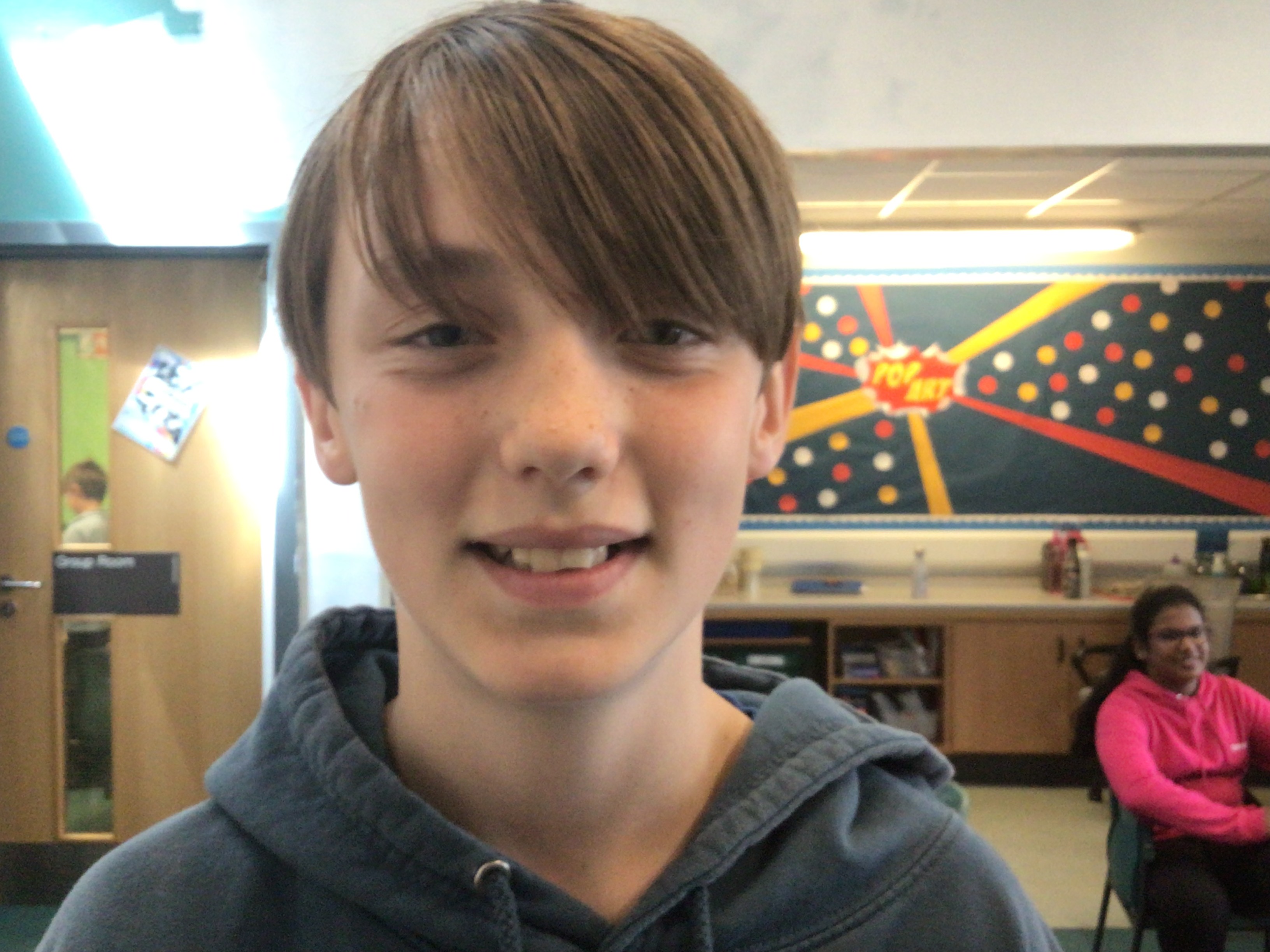 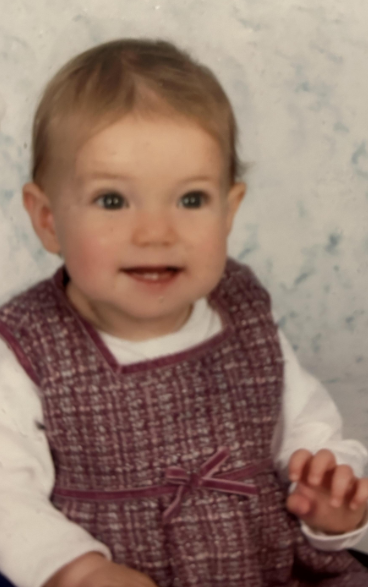 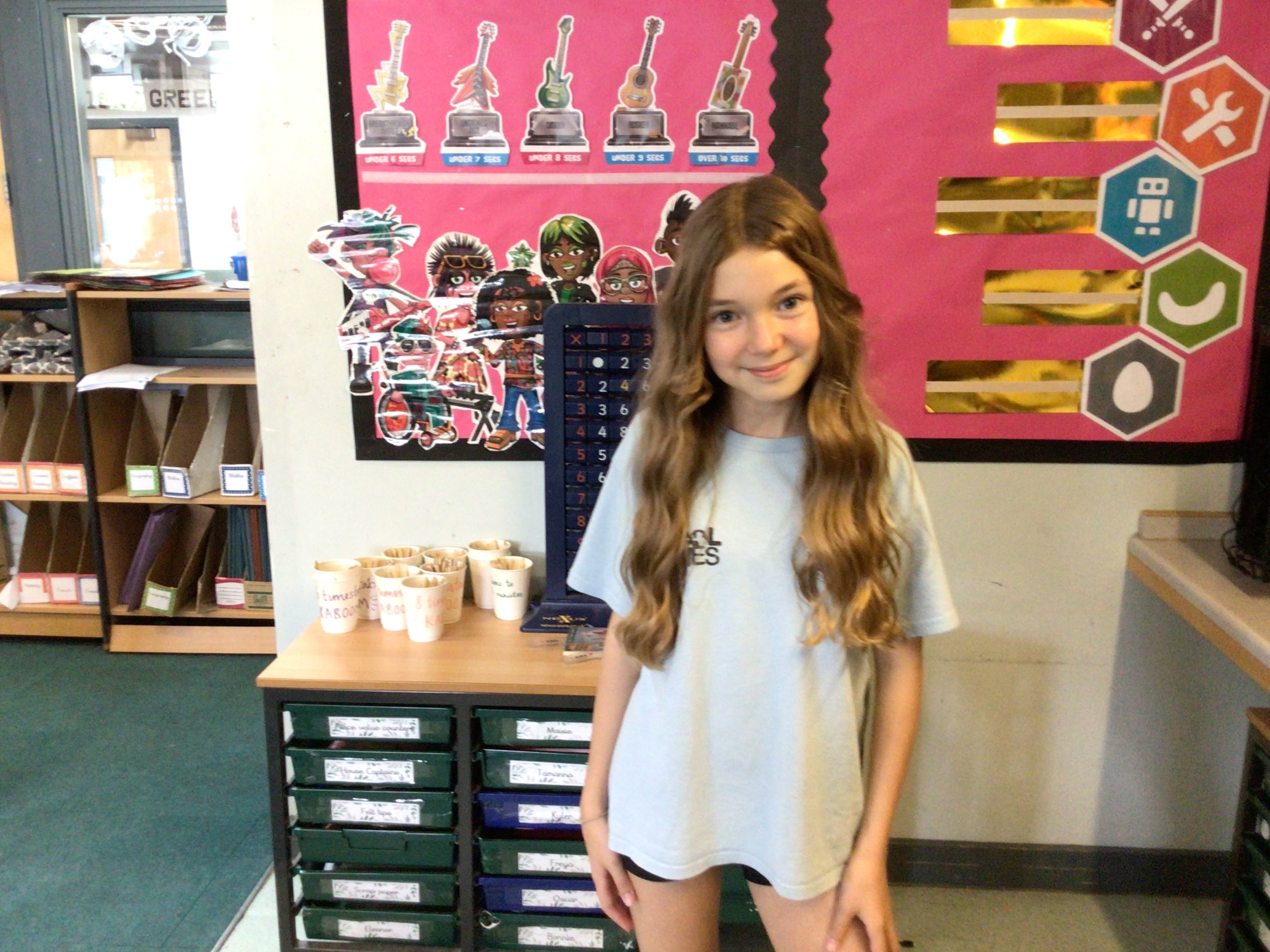 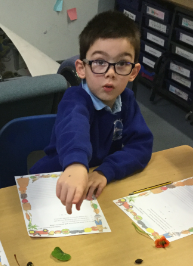 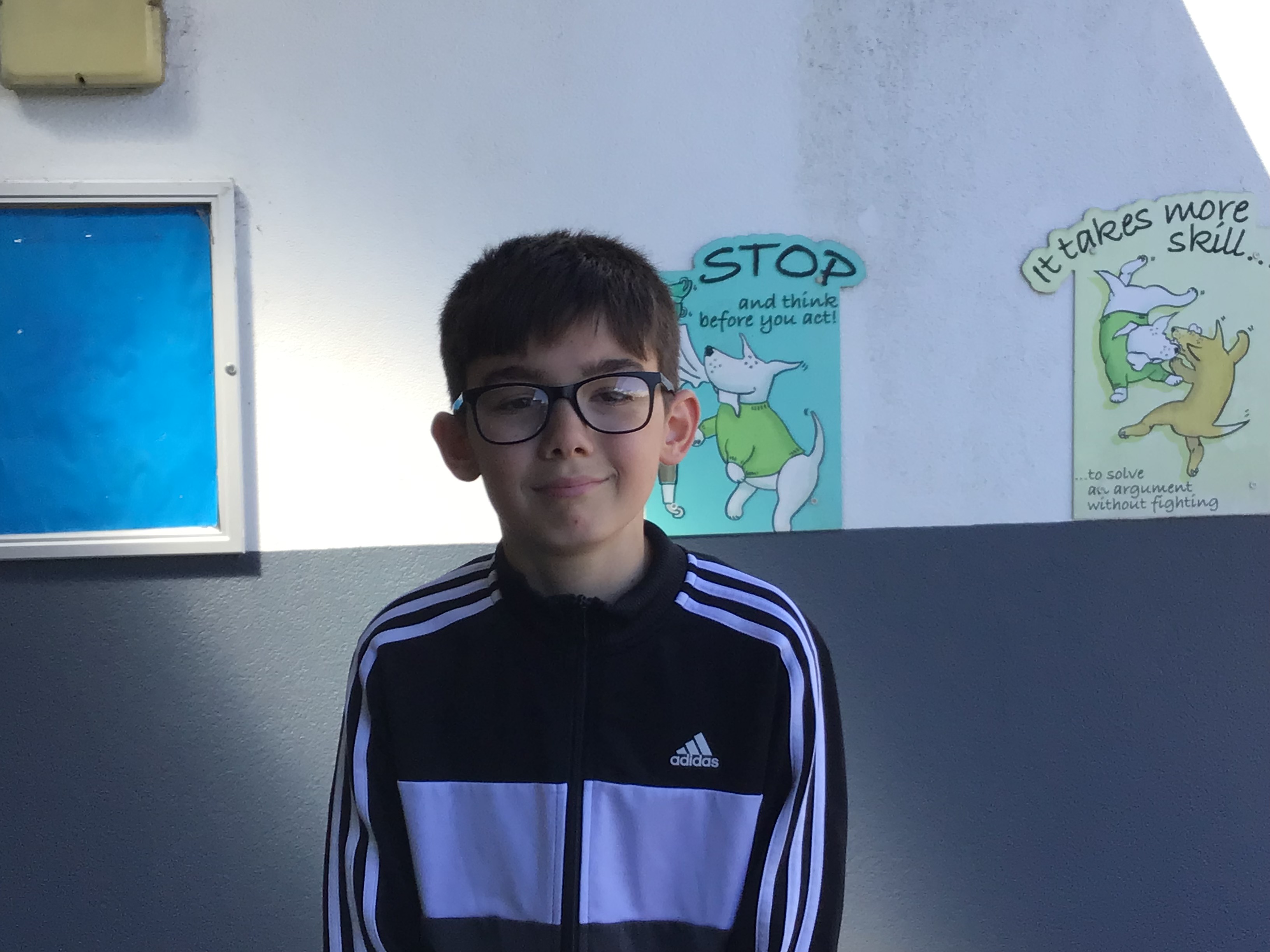 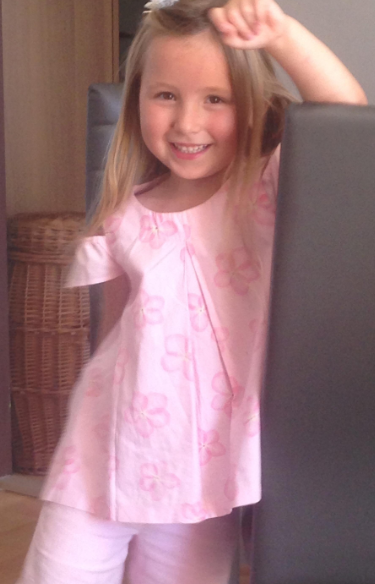 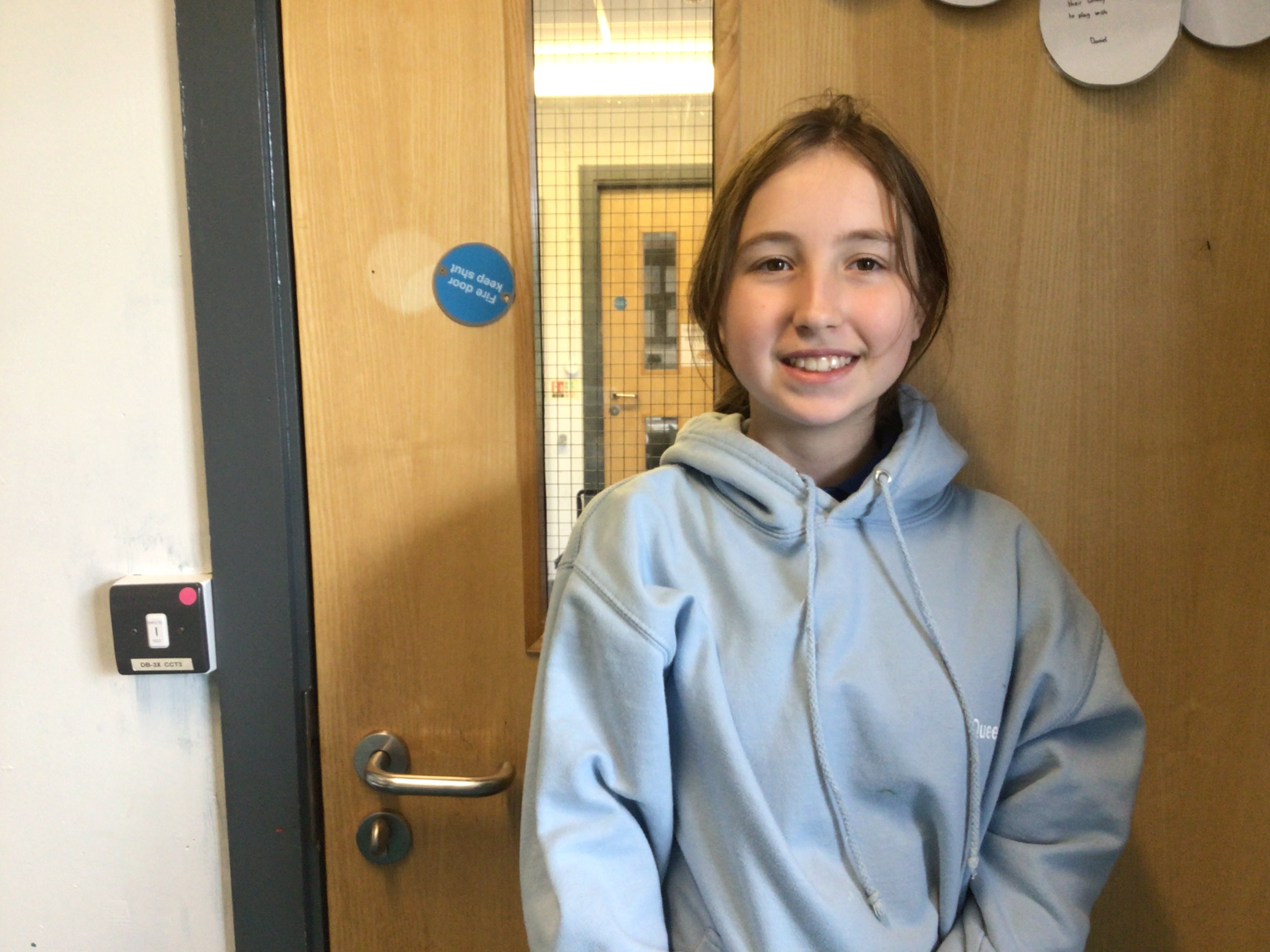 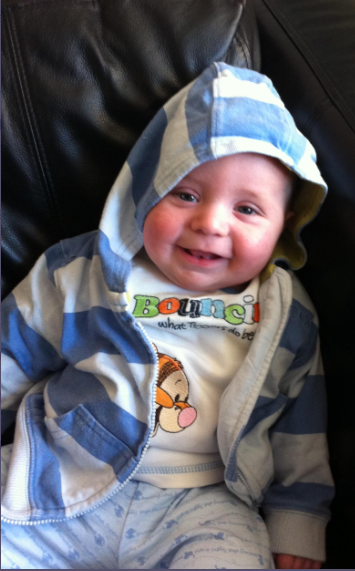 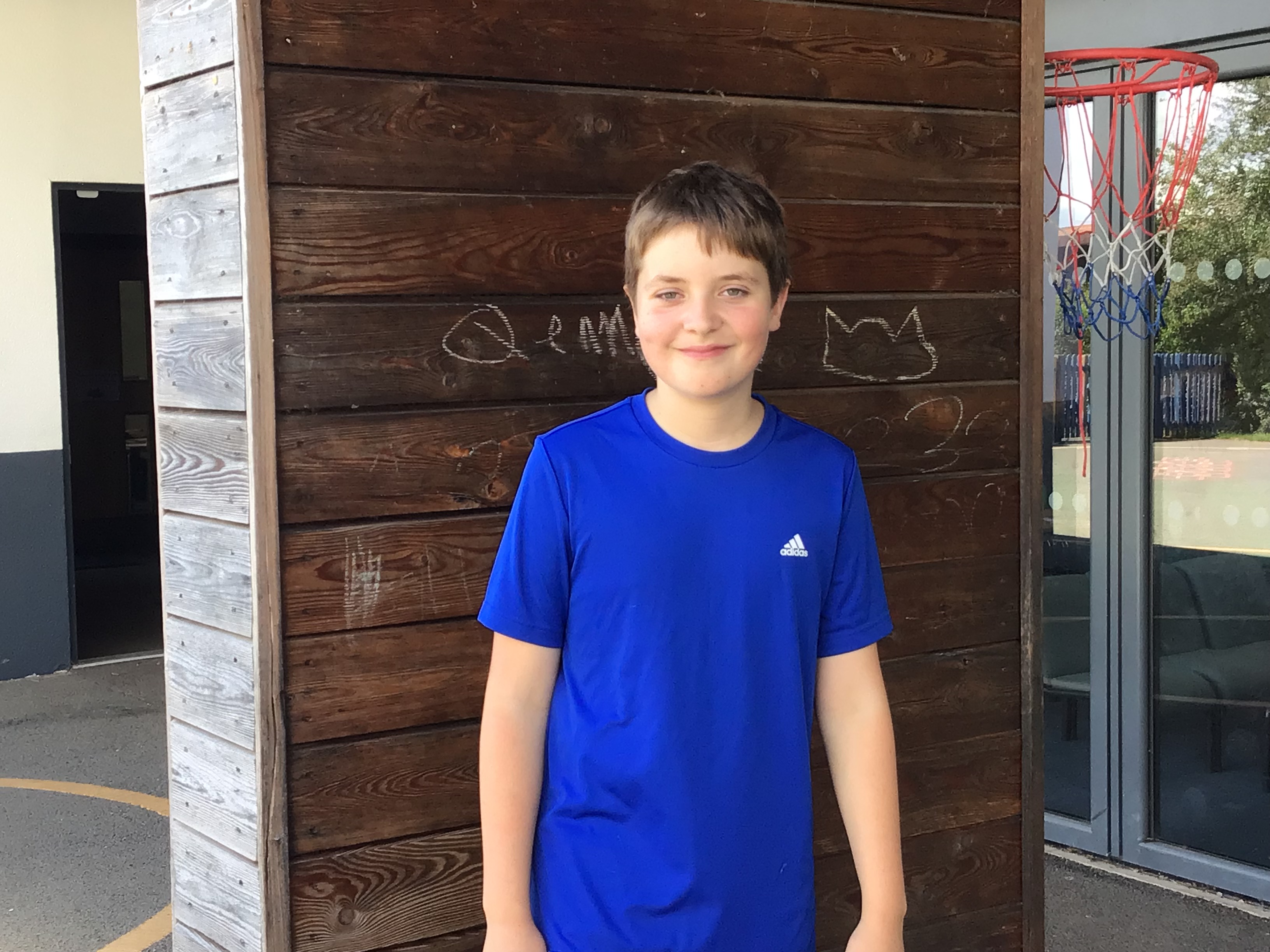 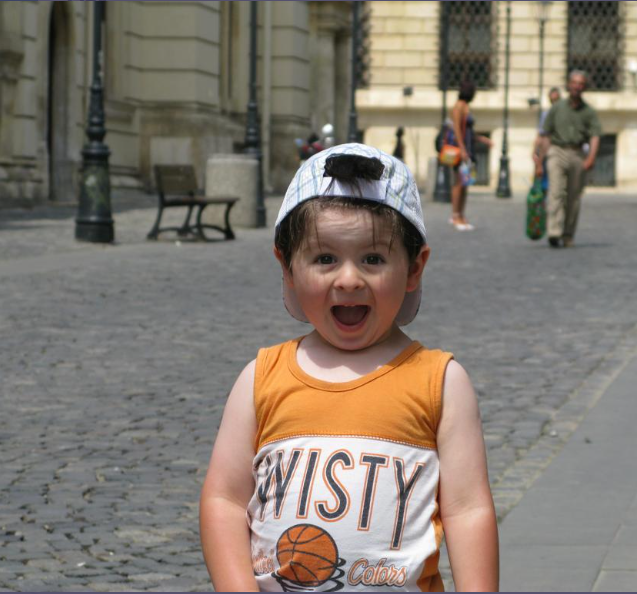 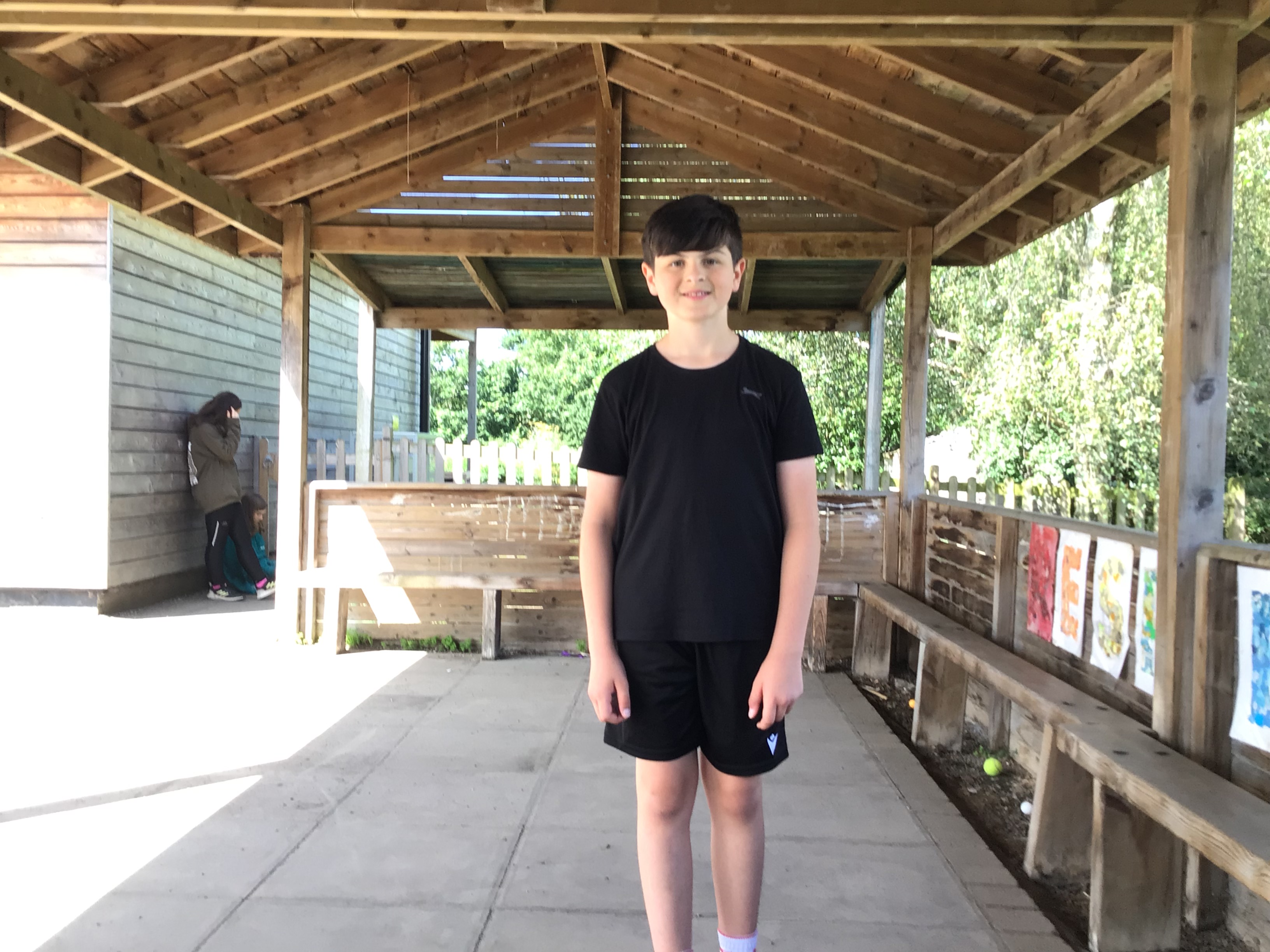 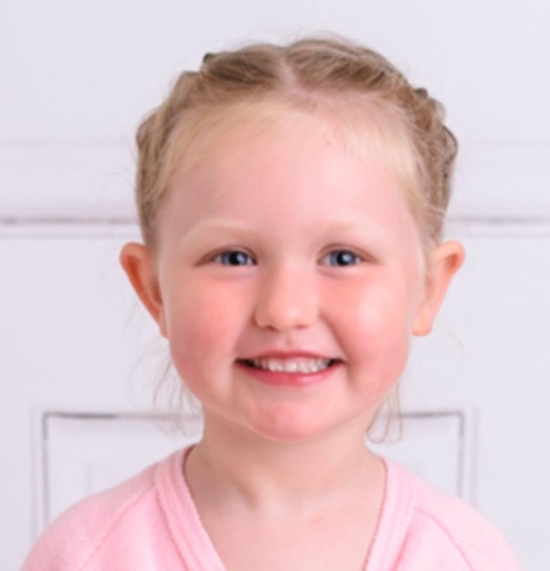 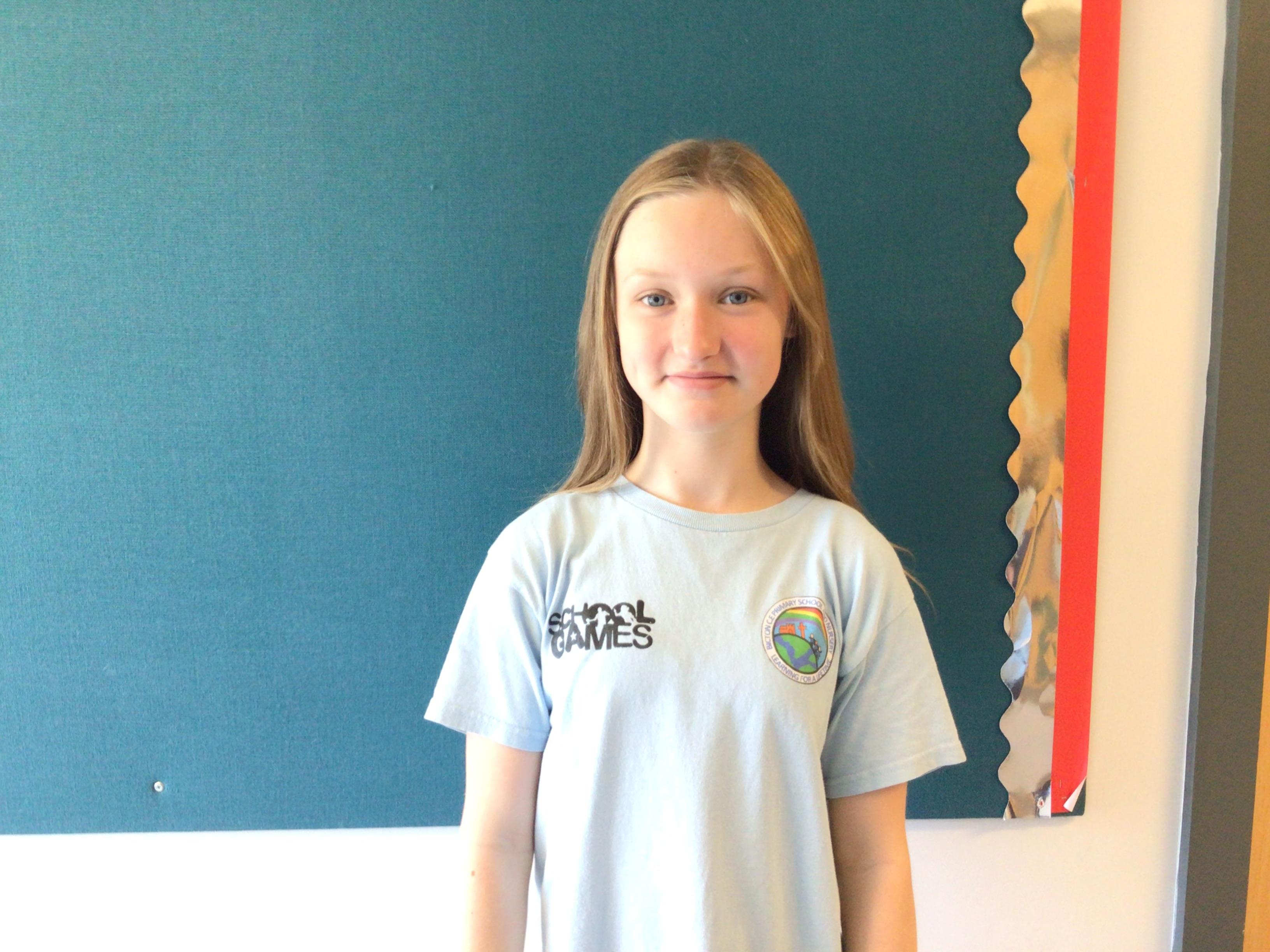